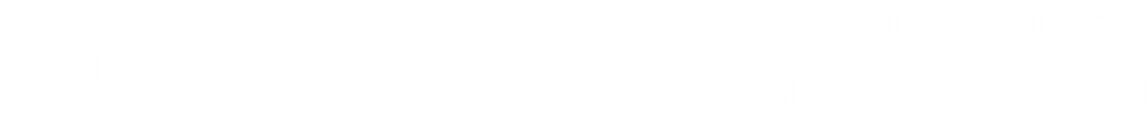 SI 2020 Children
Janet Currie and Anna Aizer, Organizers 
July 23-25, 2020 
On Zoom.us
Times in US EDT
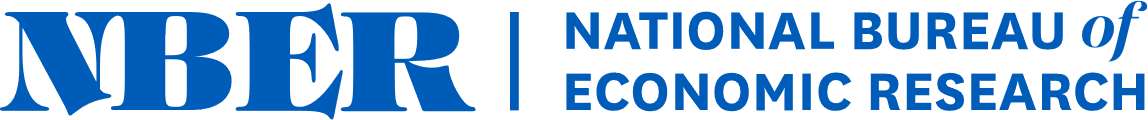 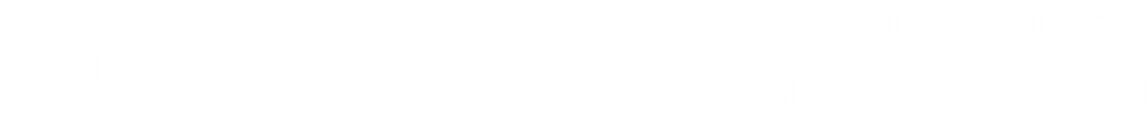 SI 2020 Children
Janet Currie and Anna Aizer, Organizers 
July 23-25, 2020On Zoom.us
Times in US EDT